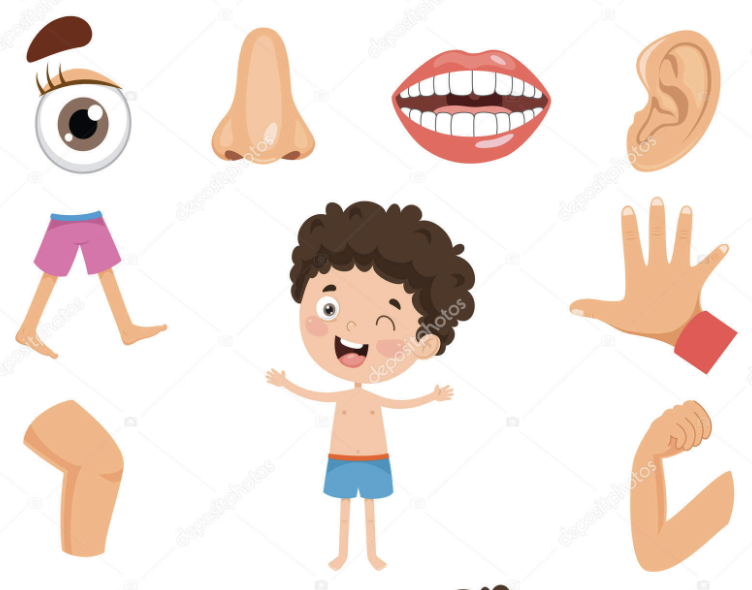 1
Ask students "What are some parts of the body that you know?”Brainstorm and writeanswers on board.
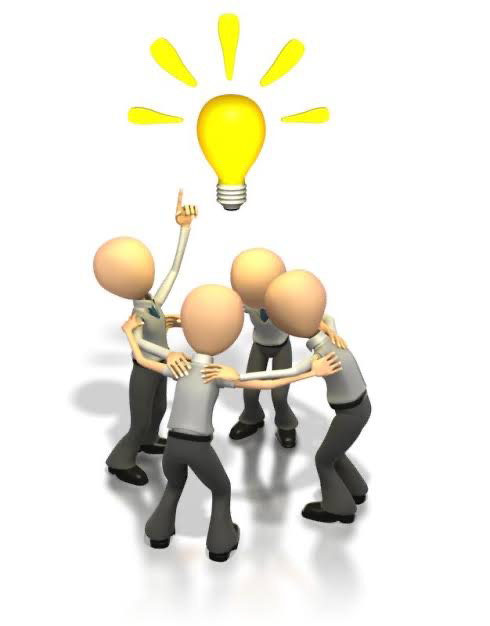 2
3
4
5
Students to solve page 50 in student workbook.
6
Tuesday
7
8
Students to work in pairs and label parts of the body.
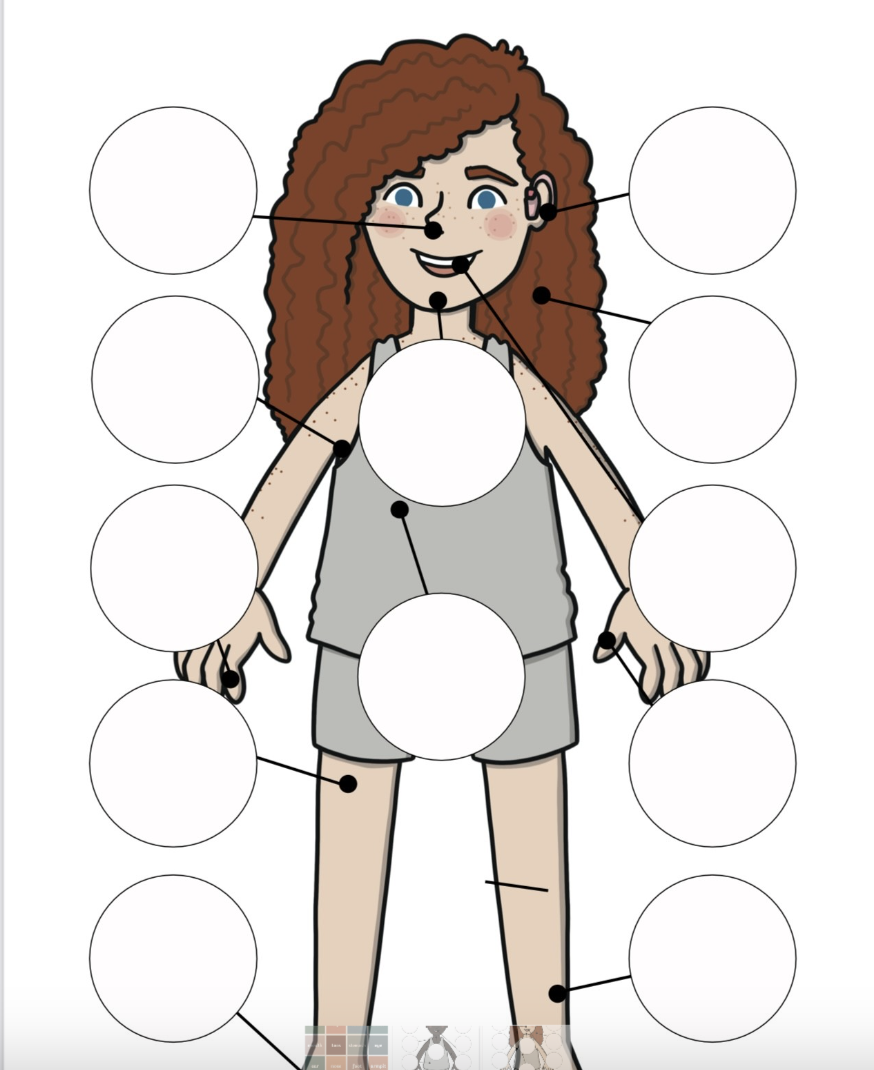 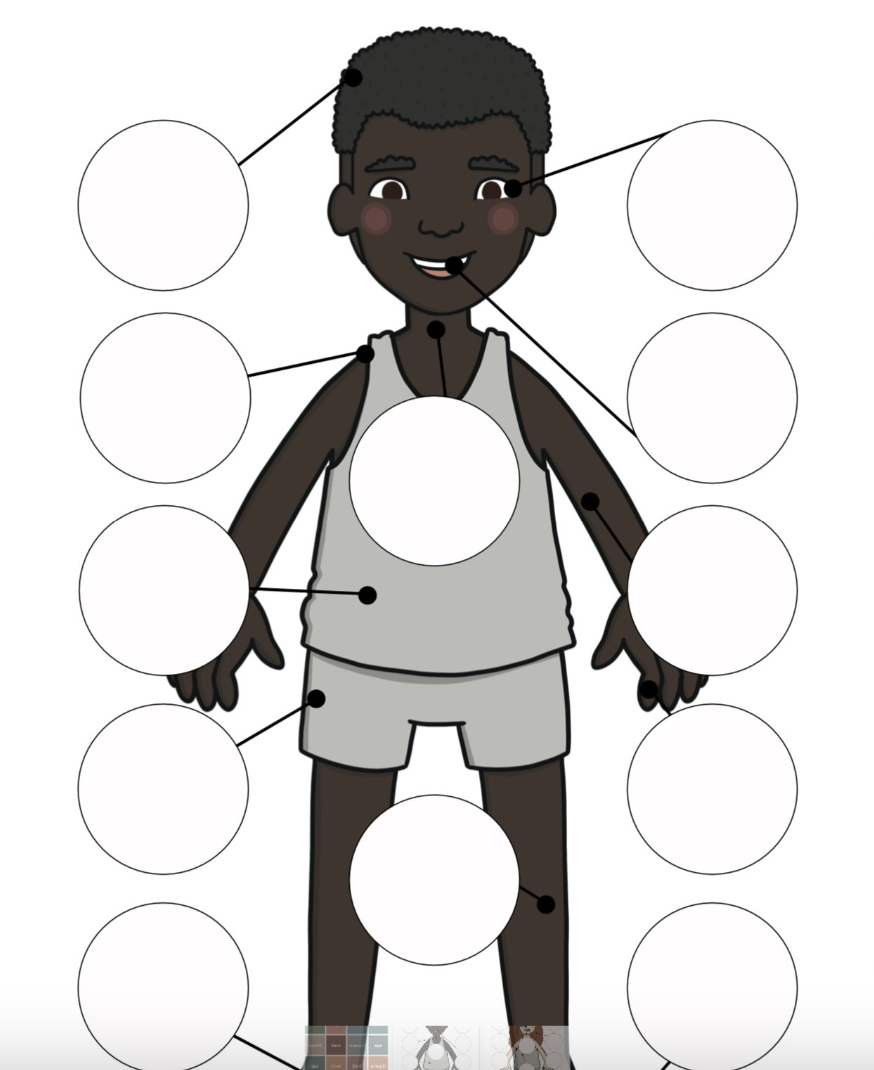 9
Students to solve page 51 and 52 in workbook.
10
Wednesday
11
Warm up activity:  

Ask are human bodies the same? Put your foot next to your friend's foot and see which foot is longer?

Now put your hand next to your friend's hand and see which hand is shorter?
12
Activity 1:
Students to be in groups of four and try to guess who is the shortest and who is the tallest. 

Activity 2: 
Students to draw their hands on a piece of paper and try to guess who has the shortest and longest hands.
13
Homework page 53 in student workbook.
14
Thursday  
                                                          Lab
15